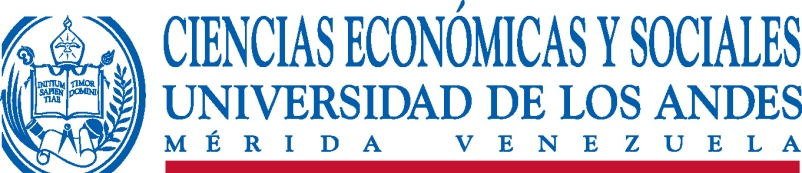 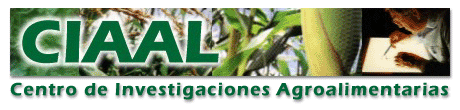 Universidad de Los Andes
Facultad de Ciencias Económicas y Sociales
Centro de Investigaciones Agroalimentarias 
“Edgar Abreu Olivo”








Simposio: “El Sistema Alimentario Venezolano (SAV): Evolución reciente, balance y perspectiva”.

Mérida, mayo de 2015.
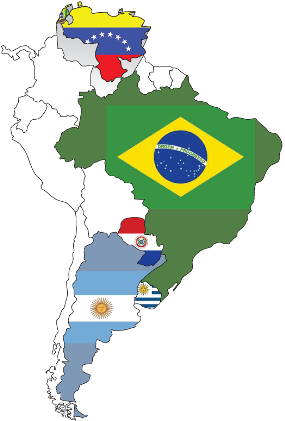 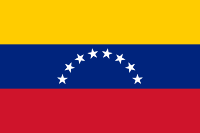 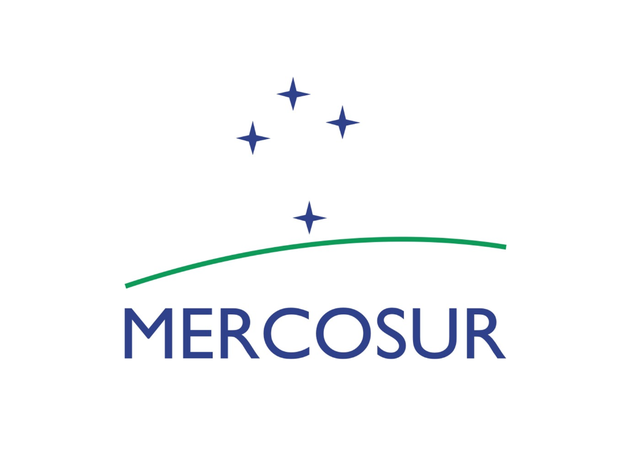 Venezuela y el comercio agroalimentario con el MercosurAvances de investigación
Ec. Oscar E. Fernández-Guillén
Email: oscared@ula.ve
1
Objetivos
Objetivo principal:
Analizar la evolución del comercio agroalimentario de Venezuela con el Mercosur en el último decenio.
Objetivos específicos:
Evaluar los flujos del comercio exterior agroalimentario total de Venezuela (Venezuela-Mundo).
Exponer los flujos del comercio exterior agroalimentario de Venezuela con el Mercosur.
Determinar el peso del comercio agroalimentario de Venezuela con el Mercosur dentro del total mundial.
Venezuela y el comercio agroalimentario con el Mercosur. (O. E. F-G. | FACES, ULA)
2
Introducción
La presentación hará una revisión sucinta de algunos avances de investigación del proyecto “La integración de Venezuela al MERCOSUR: impactos potenciales sobre el comercio internacional. El caso del sector agrícola venezolano”.
Constará de dos partes:
Consideraciones teóricas preliminares acerca del Mercosur;
Análisis de las estadísticas de comercio exterior agroalimentario de Venezuela con el mundo y con el Mercosur.
Venezuela y el comercio agroalimentario con el Mercosur. (O. E. F-G. | FACES, ULA)
3
1. El MERCOSUR
El Mercado Común del Sur (Mercosur) es un bloque subregional de naciones sudamericanas, creado mediante la firma del Tratado de Asunción, el 26 de marzo de 1991, con el objetivo primario de establecer un Mercado Común.
Se ha constituido como el tercer bloque regional más grande del mundo, después de la Unión Europea (UE) y del Tratado de Libre Comercio de América del Norte (TLCAN).
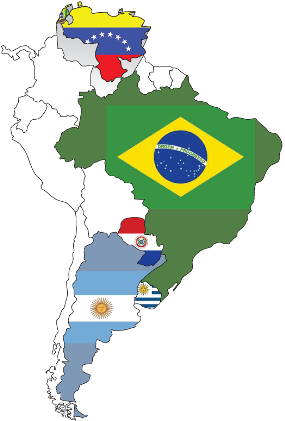 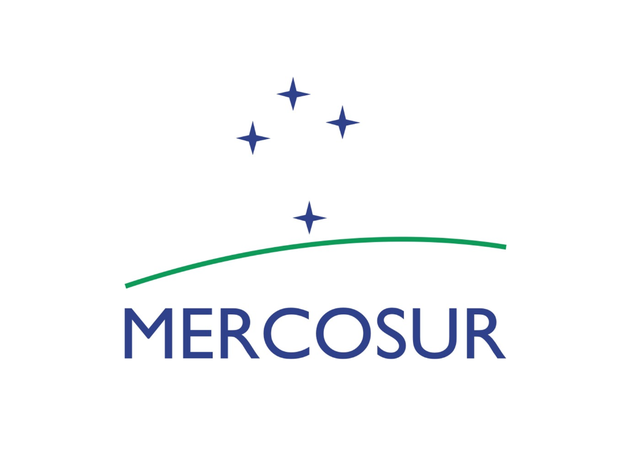 Venezuela y el comercio agroalimentario con el Mercosur. (O. E. F-G. | FACES, ULA)
4
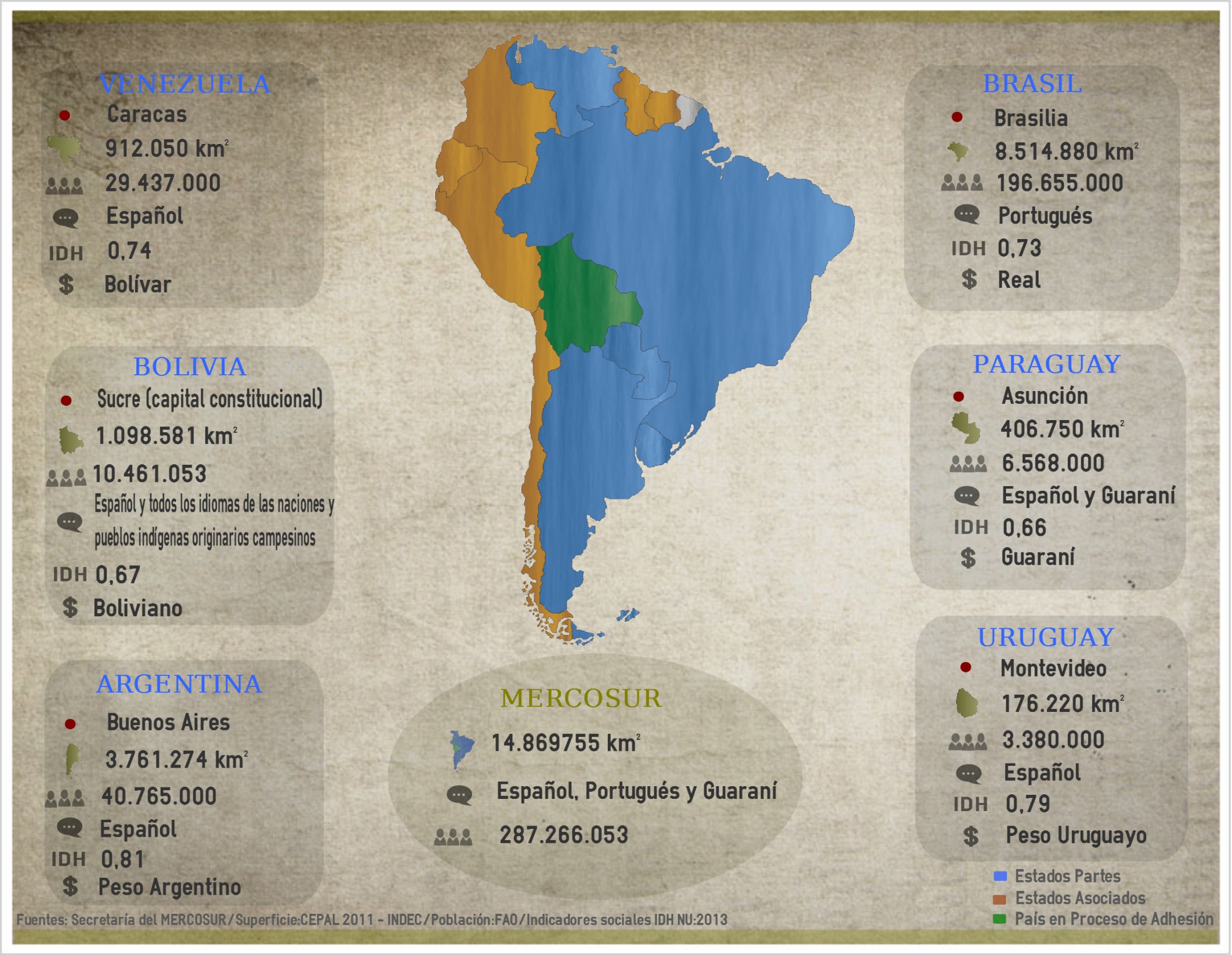 Venezuela y el comercio agroalimentario con el Mercosur. (O. E. F-G. | FACES, ULA)
5
1.1. Nacimiento del MERCOSUR
Con la incorporación progresiva a la iniciativa argentino-brasileña de las naciones vecinas:
Uruguay , mediante el Acta de Alvorada, en 1988; y 
Paraguay, con el Tratado de Asunción, en 1991;
Sumado a la firma de otros acuerdos bilaterales entre Argentina y Brasil, tales como el 
Tratado de Integración, Cooperación y Desarrollo (29 de noviembre de 1988); y el 
Acta de Buenos Aires (6 de julio de 1990)
Se avanzó hacia la creación formal del MERCOSUR (1991).
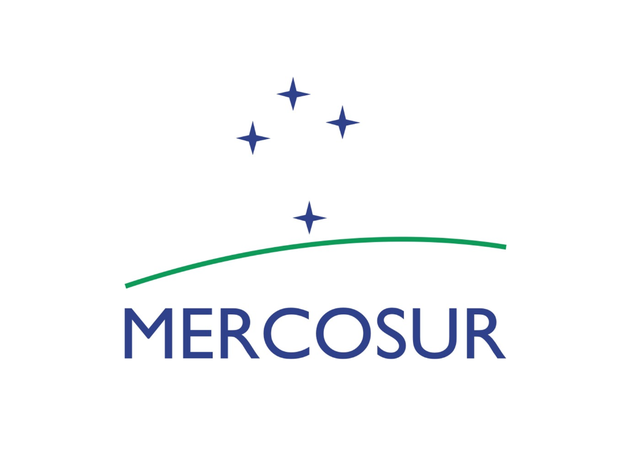 Venezuela y el comercio agroalimentario con el Mercosur. (O. E. F-G. | FACES, ULA)
6
1.2. Objetivos del MERCOSUR
¿Por qué se crea el MERCOSUR?
Los países signatarios del Tratado de Asunción asumieron la fundación del Mercosur motivados por el entendimiento de que con la implantación de un proceso de integración económica se ampliarían las dimensiones de cada uno de sus mercados nacionales, como “condición fundamental para acelerar sus procesos de desarrollo económico con justicia social”. 

	Tratado de Asunción. Disponible en http://www.mercosur.int/innovaportal/file/719/1/CMC_1991_TRATADO_ES_Asuncion.pdf
Venezuela y el comercio agroalimentario con el Mercosur. (O. E. F-G. | FACES, ULA)
7
1.2. Objetivos del MERCOSUR
Tratado de Asunción, artículo 1:

Liberar la circulación de bienes, servicios y factores productivos entre los países, a través, entre otros, de la eliminación de los derechos aduaneros y restricciones no arancelarias a la circulación de mercaderías y de cualquier otra medida equivalente;
Establecer un arancel externo común y adoptar una política comercial común con relación a terceros Estados o agrupaciones de Estados y coordinar posiciones en foros económico comerciales regionales e internacionales;
Venezuela y el comercio agroalimentario con el Mercosur. (O. E. F-G. | FACES, ULA)
8
1.2. Objetivos del MERCOSUR
Tratado de Asunción, artículo 1:

Coordinar políticas macroeconómicas y sectoriales entre los Estados Partes: de comercio exterior, agrícola, industrial, fiscal, monetaria, cambiaria y de capitales, de servicios, aduanera, de transportes y comunicaciones y otras que se acuerden, a fin de asegurar condiciones adecuadas de competencia entre los Estados Partes;
Comprometer a los Estados Partes en armonizar sus legislaciones en las áreas pertinentes, para lograr el fortalecimiento del proceso de integración.
Venezuela y el comercio agroalimentario con el Mercosur. (O. E. F-G. | FACES, ULA)
9
1.3. El “complejo” proceso de adhesión de Venezuela
En diciembre de 2005 se inició el “complejo” proceso de adhesión de Venezuela, concluido en 2012 –con su incorporación como Estado Parte– tras la crisis política surgida en Paraguay.
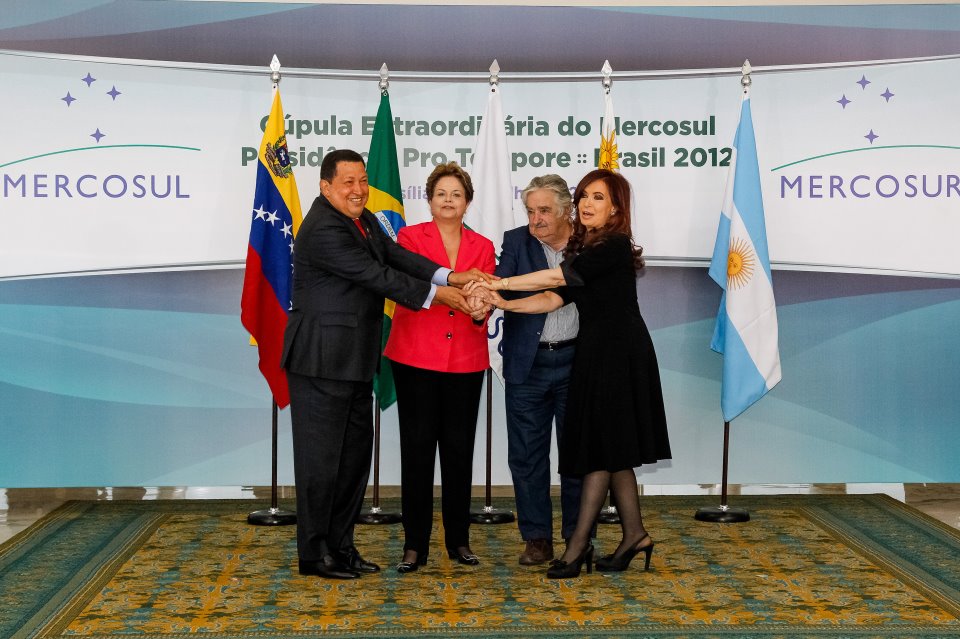 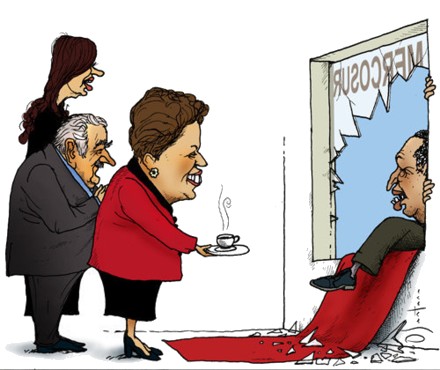 Venezuela y el comercio agroalimentario con el Mercosur. (O. E. F-G. | FACES, ULA)
10
2. El comercio exterior de Venezuela
La base de datos empleada para el análisis proviene de tres fuentes, nacionales e internacionales, a saber:
Fuentes Nacionales:
Banco Central de Venezuela (BCV)
Instituto Nacional de Estadística (INE)
Fuentes Internacionales:
Sistema de Información de Comercio Exterior (SICOEX) de la Asociación Latinoamericana de Integración (ALADI)
Venezuela y el comercio agroalimentario con el Mercosur. (O. E. F-G. | FACES, ULA)
11
2.1. Evolución del comercio general: Venezuela-Mundo
Fuente: elaboración propia a partir del BCV
Venezuela y el comercio agroalimentario con el Mercosur. (O. E. F-G. | FACES, ULA)
12
2.2. El comercio agroalimentario
La balanza comercial agroalimentaria comprende los 24 primeros capítulos arancelarios. Estos, a su vez, integran las siguientes secciones del arancel:
Sección I: Reino Animal
Capítulos: 01 - 05
Sección II: Reino Vegetal
Capítulos: 06 - 14
Sección III: Grasas y aceites animales o vegetales
Capítulos: 15
Sección IV: Productos de las industrias alimentarias
Capítulos: 16 - 24
Venezuela y el comercio agroalimentario con el Mercosur. (O. E. F-G. | FACES, ULA)
13
I
II
14
III
IV
Venezuela y el comercio agroalimentario con el Mercosur. (O. E. F-G. | FACES, ULA)
15
2.2. El comercio agroalimentario
La información inherente al comercio agroalimentario Venezuela-Mercosur se obtendrá del SICOEX-ALADI por cifras espejo a partir de la data informada por los demás Estados Parte. Ejemplo:
Las MAA de Argentina desde Venezuela equivalen a las XAA de Venezuela hacia Argentina; y
Las XAA de Argentina hacia Venezuela equivalen a las MAA de Venezuela desde Argentina.
Venezuela y el comercio agroalimentario con el Mercosur. (O. E. F-G. | FACES, ULA)
16
2.3. Comercio agroalimentario: Venezuela-Mundo
Fuente: elaboración propia a partir de BCV, INE
Venezuela y el comercio agroalimentario con el Mercosur. (O. E. F-G. | FACES, ULA)
17
2.3. Comercio agroalimentario: Venezuela-Mundo
Fuente: elaboración propia a partir de BCV, INE
Venezuela y el comercio agroalimentario con el Mercosur. (O. E. F-G. | FACES, ULA)
18
2.3. Comercio agroalimentario: Venezuela-Mundo
Fuente: elaboración propia a partir de BCV, INE
Venezuela y el comercio agroalimentario con el Mercosur. (O. E. F-G. | FACES, ULA)
19
2.3. Comercio agroalimentario: Venezuela-Mundo
Fuente: elaboración propia a partir de BCV, INE
Venezuela y el comercio agroalimentario con el Mercosur. (O. E. F-G. | FACES, ULA)
20
2.3. Comercio agroalimentario: Venezuela-Mundo
Fuente: elaboración propia a partir de BCV, INE
Venezuela y el comercio agroalimentario con el Mercosur. (O. E. F-G. | FACES, ULA)
21
2.3. Comercio agroalimentario: Venezuela-Mundo
Fuente: INE
2.4. Comercio agroalimentario: Venezuela-Mercosur
Fuente: elaboración propia a partir del SICOEX ALADI
Venezuela y el comercio agroalimentario con el Mercosur. (O. E. F-G. | FACES, ULA)
23
2.4. Comercio agroalimentario: Venezuela-Mercosur
Fuente: elaboración propia a partir del SICOEX ALADI
Venezuela y el comercio agroalimentario con el Mercosur. (O. E. F-G. | FACES, ULA)
24
2.4. Comercio agroalimentario: Venezuela-Mercosur
Fuente: elaboración propia a partir del SICOEX ALADI
Venezuela y el comercio agroalimentario con el Mercosur. (O. E. F-G. | FACES, ULA)
25
2.4. Comercio agroalimentario: Venezuela-Mercosur
Fuente: elaboración propia a partir del SICOEX ALADI
Venezuela y el comercio agroalimentario con el Mercosur. (O. E. F-G. | FACES, ULA)
26
2.4. Comercio agroalimentario: Venezuela-Mercosur
2.4. Comercio agroalimentario: Venezuela-Mercosur
Fuente: elaboración propia a partir del SICOEX ALADI
Venezuela y el comercio agroalimentario con el Mercosur. (O. E. F-G. | FACES, ULA)
28
2.4. Comercio agroalimentario: Venezuela-Mercosur
Fuente: elaboración propia a partir del SICOEX ALADI
Venezuela y el comercio agroalimentario con el Mercosur. (O. E. F-G. | FACES, ULA)
29
2.4. Comercio agroalimentario: Venezuela-Mercosur
Fuente: elaboración propia a partir del SICOEX ALADI
Venezuela y el comercio agroalimentario con el Mercosur. (O. E. F-G. | FACES, ULA)
30
2.4. Comercio agroalimentario: Venezuela-Mercosur
Fuente: elaboración propia a partir del SICOEX ALADI
Venezuela y el comercio agroalimentario con el Mercosur. (O. E. F-G. | FACES, ULA)
31
2.4. Comercio agroalimentario: Venezuela-Mercosur
Fuente: elaboración propia a partir del SICOEX ALADI
Venezuela y el comercio agroalimentario con el Mercosur. (O. E. F-G. | FACES, ULA)
32
2.4. Comercio agroalimentario: Venezuela-Mercosur
Fuente: SICOEX ALADI
33
Conclusiones preliminares
Entre 2004 y 2014 Venezuela ha perdido oportunidades comerciales como exportador de productos agroalimentarios en más de un 80 %.
Durante los últimos 10 años Venezuela ha incrementado su dependencia de los productos agroalimentarios foráneos en más de un 200 %.
La relevancia del Mercosur para Venezuela radica actualmente en ser un importante proveedor de productos agroalimentarios: 
	¡De 2004 a 2014 ha pasado de proveer el 22 % al 61 % de las MAA...!
Venezuela y el comercio agroalimentario con el Mercosur. (O. E. F-G. | FACES, ULA)
34
Conclusiones preliminares
Según indicadores como el Índice de Compatibilidad Comercial (ICC), la complementariedad/compatibilidad comercial existente entre Venezuela y el Mercosur es mayor entre las M venezolanas y las X del Mercosur (compatibilidad media) que entre las M del Mercosur y las X venezolanas (compatibilidad baja).
El sector agroalimentario venezolano se ve altamente amenazado por la creación de comercio que propicia el acuerdo de integración, y que favorece principalmente a las X del Mercosur al acceder libremente al mercado nacional.
El Mercosur ha desplazado a otros socios, como Colombia.
Venezuela y el comercio agroalimentario con el Mercosur. (O. E. F-G. | FACES, ULA)
35
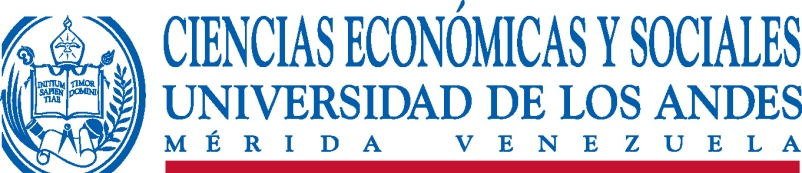 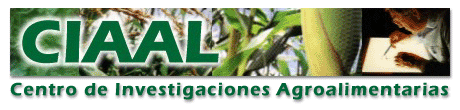 Por su atención,
¡Muchas Gracias…!
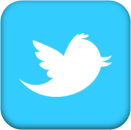 @OscaritoFG
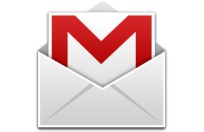 oscaredu88@gmail.com
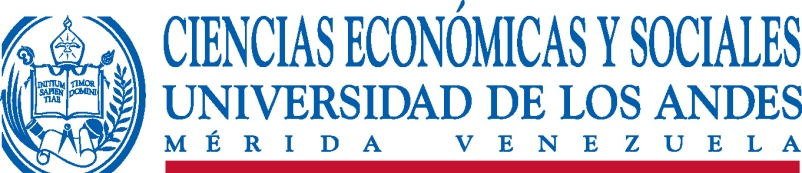 http://webdelprofesor.ula.ve/economia/oscared
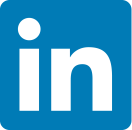 https://ve.linkedin.com/in/oscaredfg
Venezuela y el comercio agroalimentario con el Mercosur. (O. E. F-G. | FACES, ULA)
36